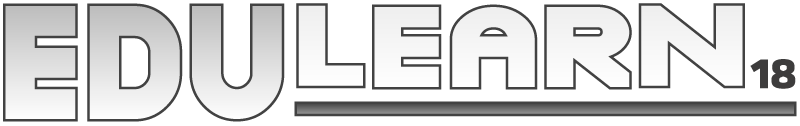 MOBILE LEARNING IN HIGHER EDUCATION: 
THE CASE OF UNIVERSIDADE ABERTA (PORTUGAL)
Teresa Cardoso [tcardoso@uab.pt]
Glória Bastos                       ]
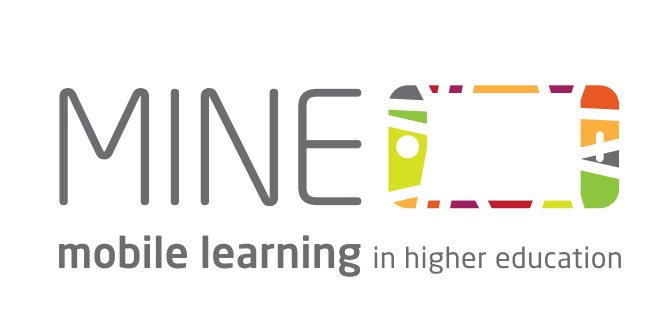 Agenda
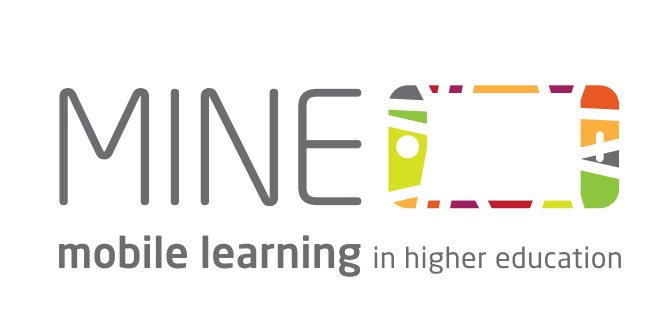 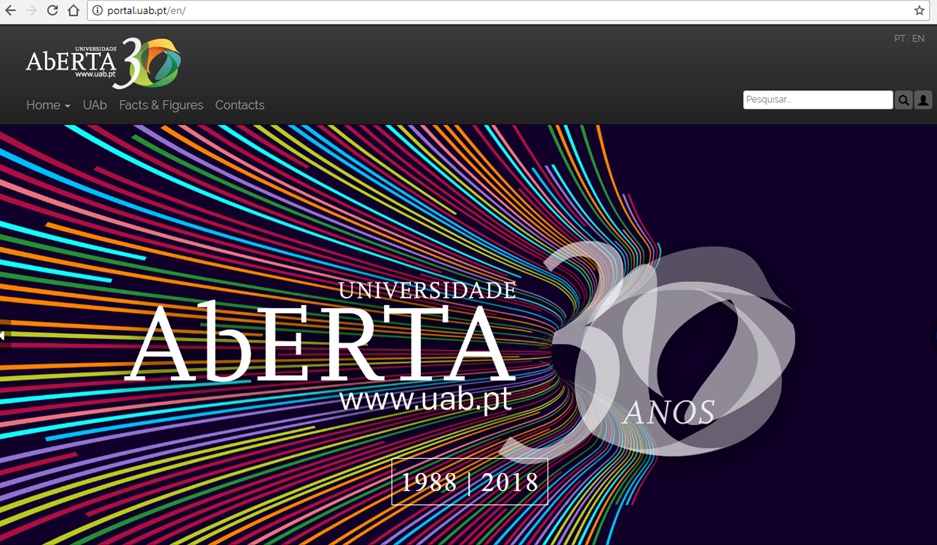 Introduction
 Methodology
 Results
 Conclusions
 Acknowledgements
M-learning in Higher Education: the case of UAb.pt
Cardoso & Bastos | 02.07.2018
Introduction
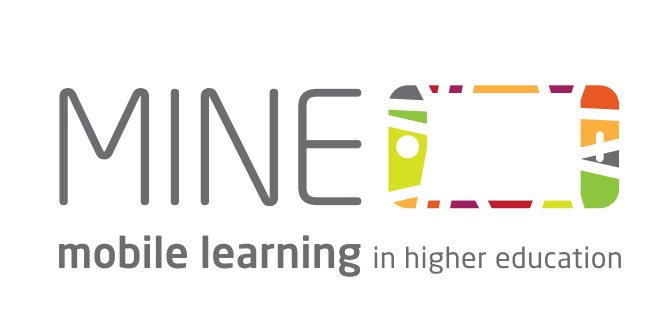 student-centered learning
 digital inclusion
 interaction
 flexibility
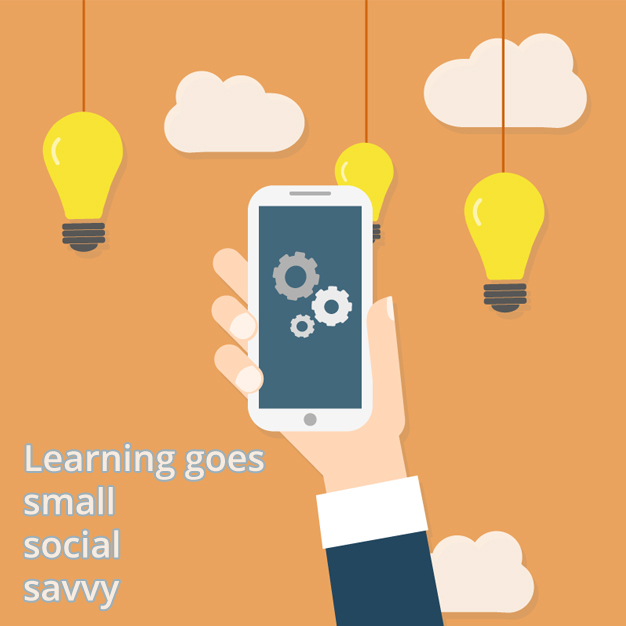 learning goes mobile
learning anywhere, anytime
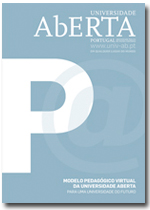 https://goo.gl/eAsBHF
http://hdl.handle.net/10400.2/2388
M-learning in Higher Education: the case of UAb.pt
Cardoso & Bastos | 02.07.2018
Methodology
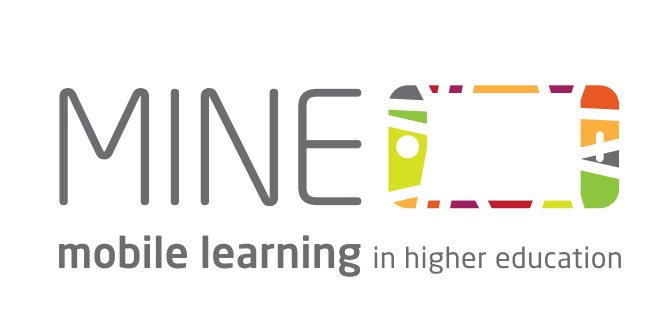 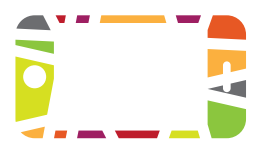 a 52-question survey with 6 sections, based on a Likert and a semantic differential scales
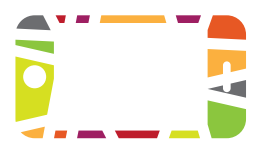 - How students of the UAb use digital tools and devices for their learning? 
- How they evaluate those tools with regard to the learning context?
M-learning in Higher Education: the case of UAb.pt
Cardoso & Bastos | 02.07.2018
Results
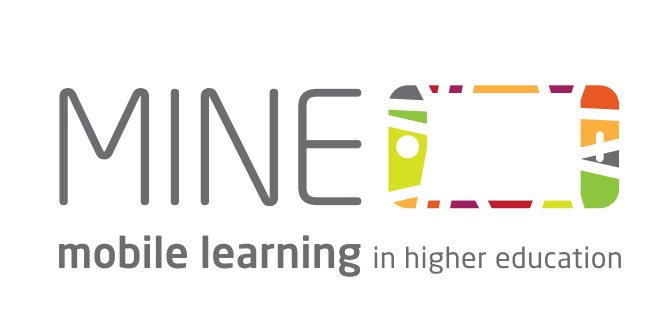 Social and demographic characterization
female
 over 40 yrs old
 Portuguese
 living in Lisbon
 students in a post-graduation course
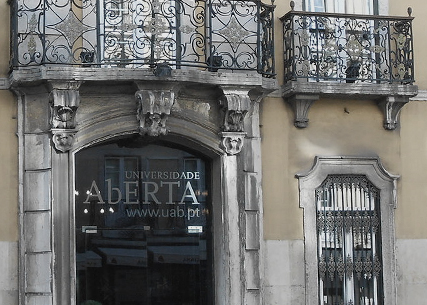 M-learning in Higher Education: the case of UAb.pt
Cardoso & Bastos | 02.07.2018
Results
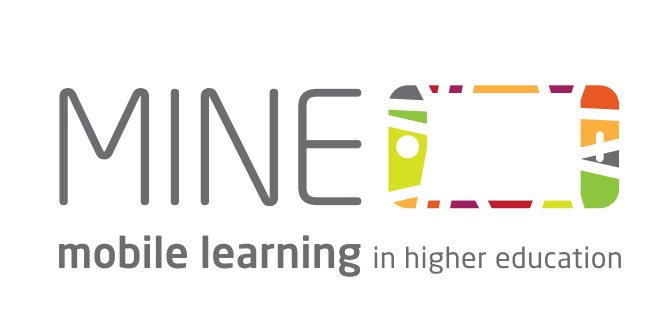 Contexts of digital tool and device usage for studying and learning > teacher-student interaction
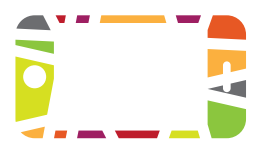 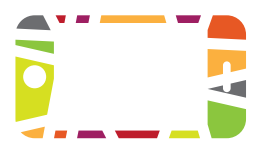 students see the teacher as the key in (formal) learning
* the use of digital tools is still very much associated to formal education and formal learning scenarios
M-learning in Higher Education: the case of UAb.pt
Cardoso & Bastos | 02.07.2018
Results
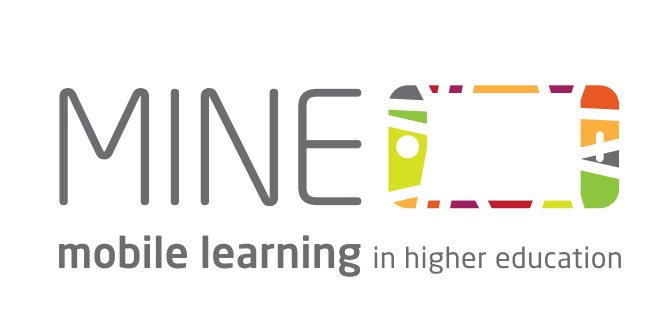 Contexts of digital tool and device usage for studying and learning > teacher-student interaction
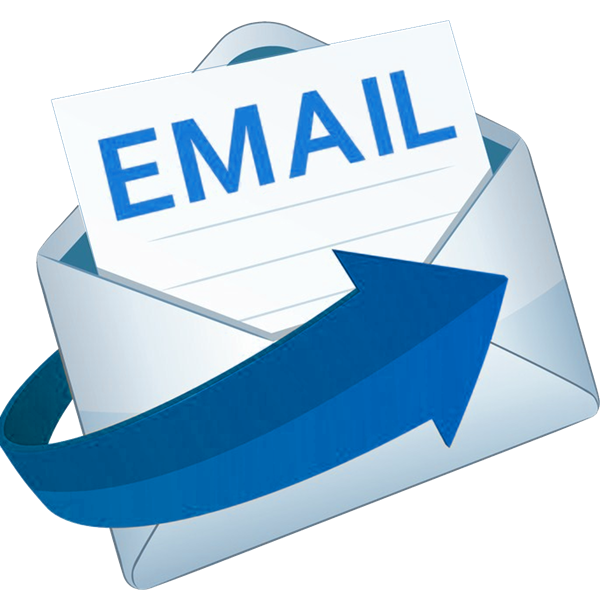 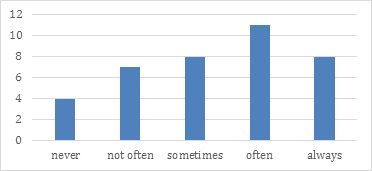 > use of the e-mail by the students to contact with the teacher <
https://goo.gl/62th23
M-learning in Higher Education: the case of UAb.pt
Cardoso & Bastos | 02.07.2018
Results
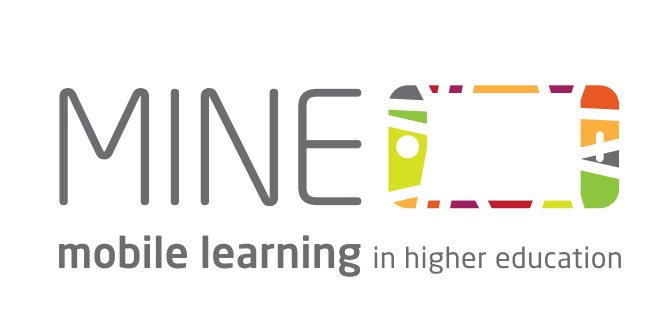 Contexts of digital tool and device usage for studying and learning > teacher-student interaction
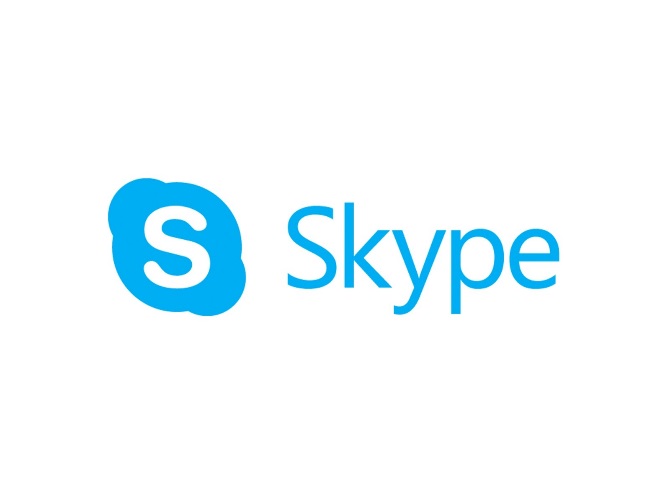 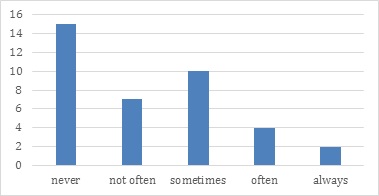 https://goo.gl/n5Nn2k
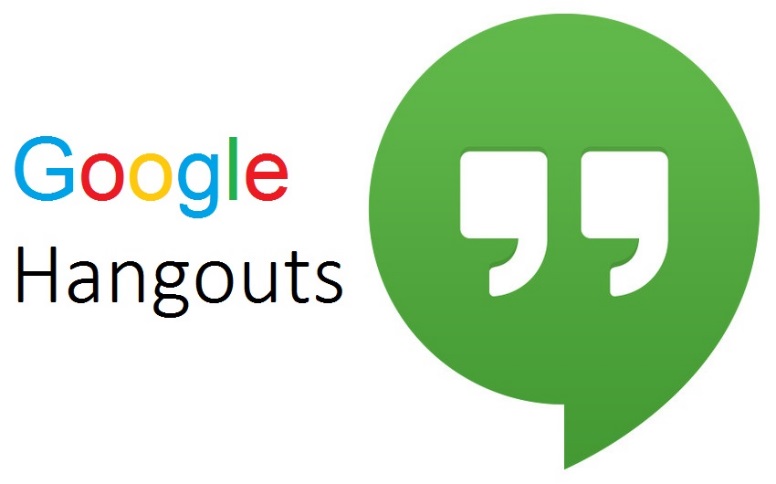 > use of synchronous conferencing tools by the students to contact with the teacher <
https://goo.gl/z6StPv
M-learning in Higher Education: the case of UAb.pt
Cardoso & Bastos | 02.07.2018
Results
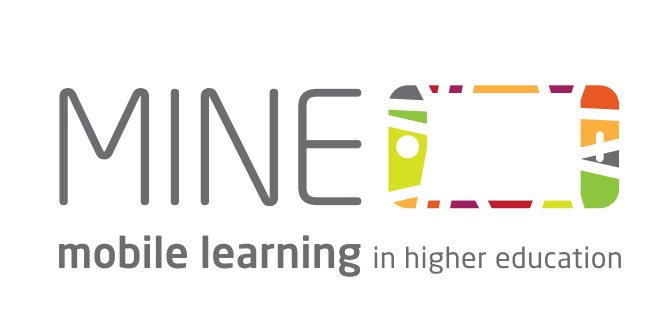 Contexts of digital tool and device usage for studying and learning > teacher-student interaction
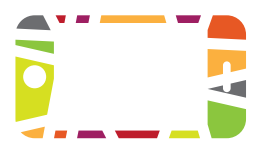 * students don't use social media to contact with the teacher; 
* they use the LMS forums, followed by the e-mail
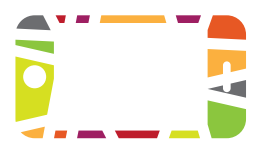 students see the teacher as the key in (formal) learning
M-learning in Higher Education: the case of UAb.pt
Cardoso & Bastos | 02.07.2018
Conclusions
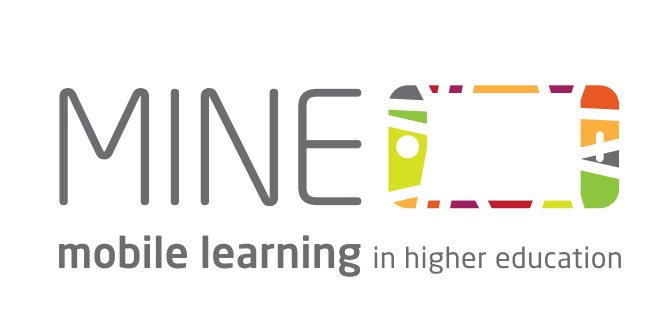 Students use the digital tools (namely forums at UAb Moodle and the e-mail) for educational purposes based primarily on the teacher's recommendation.
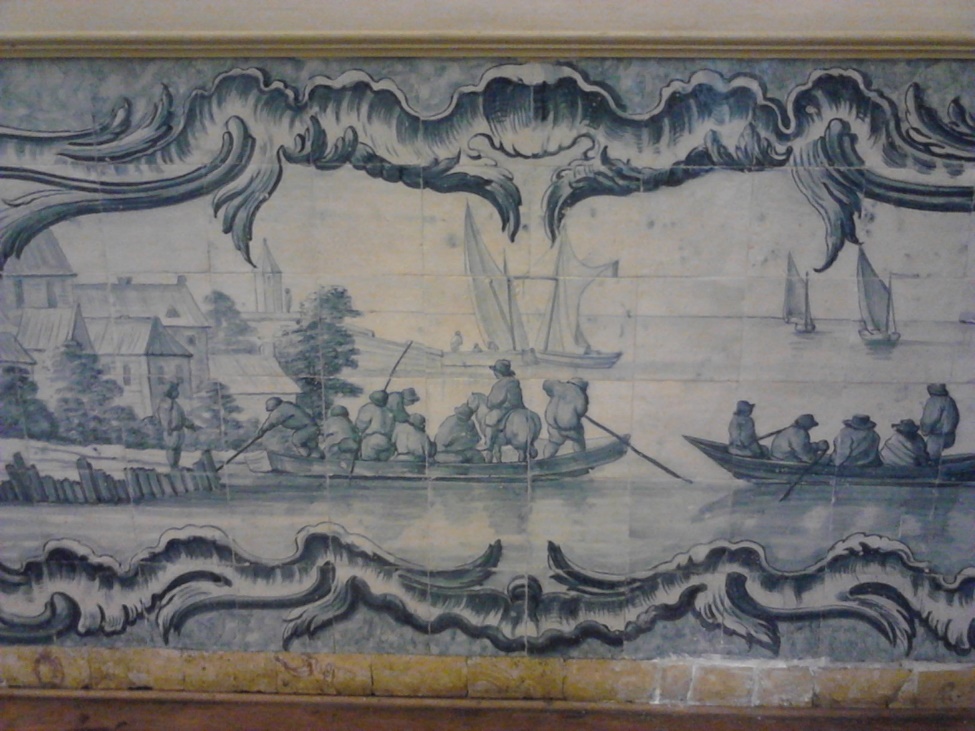 M-learning in Higher Education: the case of UAb.pt
Cardoso & Bastos | 02.07.2018
Acknowledgements
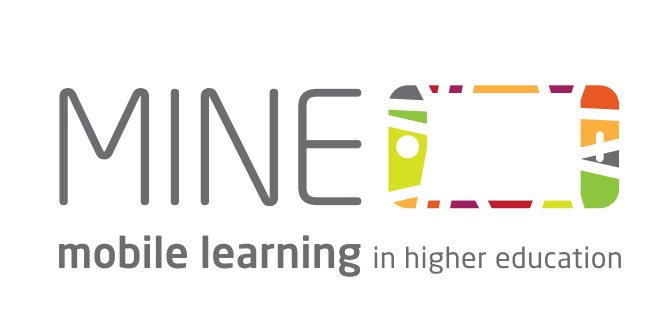 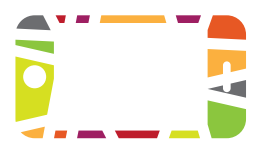 The research described on this talk was developed under a project funded by Erasmus+ programme, “MINE – Mobile Learning in Higher Education, 2016-1-AT01-KA203-016784”.
M-learning in Higher Education: the case of UAb.pt
Cardoso & Bastos | 02.07.2018
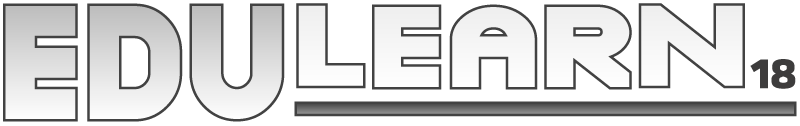 MOBILE LEARNING IN HIGHER EDUCATION: 
THE CASE OF UNIVERSIDADE ABERTA (PORTUGAL)
Gratas pela atenção!
Teresa Cardoso [tcardoso@uab.pt]
Glória Bastos                       ]
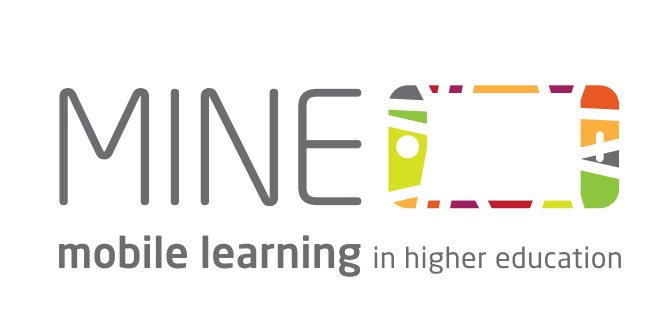